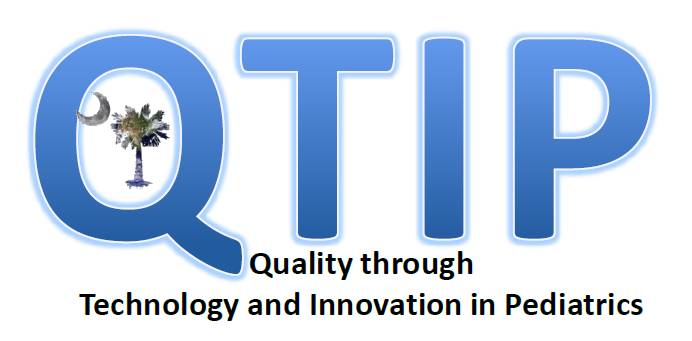 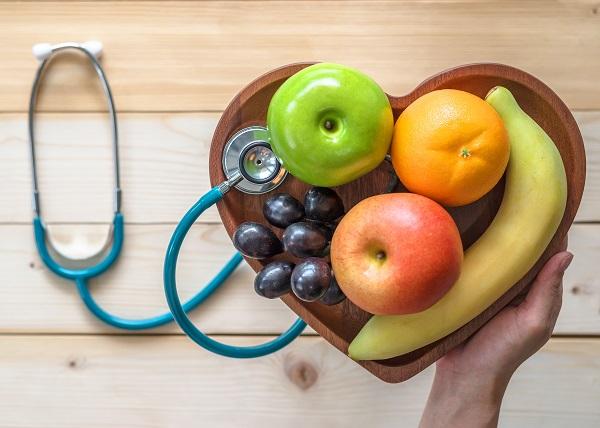 Spring QI WorkshopA Lifestyle Medicine Approach to Pediatric Obesity in the Medical Home April 21, 2022
WHAT IS LIFESTYLE MEDICINE:  Lifestyle Medicine uses evidence-based lifestyle therapeutic intervention – including a whole-food plant predominant eating pattern, regular physical activity, restorative sleep, stress management, avoidance of risky substances, and positive social connection – to prevent, treat and often reverse chronic disease. Lifestyle Medicine emphasizes positive psychology and motivational interviewing to support behavior change.
Quality Improvement Ideas
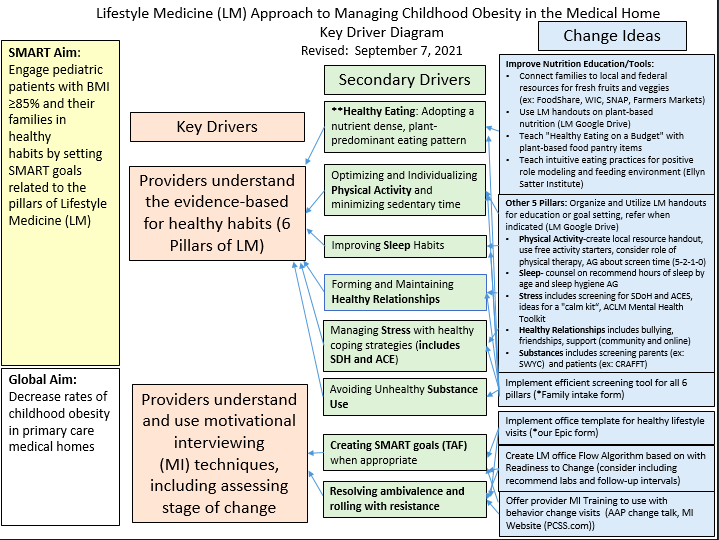 Quality Improvement( change) Ideas
Summary of past QI projects
Documenting appropriate BMI Z codes
Motivational interviewing; assessing patient readiness
Documenting SMART goals if appropriate
Focus on follow-up with MD and referrals to Dietician
All well visits between age 5-15, BMI will be assessed, recorded, and discussed
Expedite referrals to nutritionist; implemented a cooking class
Identify community resources (researched local groceries and food banks) implement informational sheets for patients)
Implementing a Lifestyle medicine based clinical pathway to address Obesity
Reminders in EMR about appropriate labs to be done
Changing language from “Obesity follow-up: to “Health Weight” or “Healthy Habits” follow-up
3
QI ideas for continuing Practices
Workflow changes to do appropriate labs based on BMI
Addressing some SDOH factors associated with Obesity
Partnering with local community resources , health department etc.
Working on improving compliance with follow up visits
Lifestyle medicine clinical pathway – practice spread
Continue Resident training on Motivational interview, lifestyle medicine approach
4
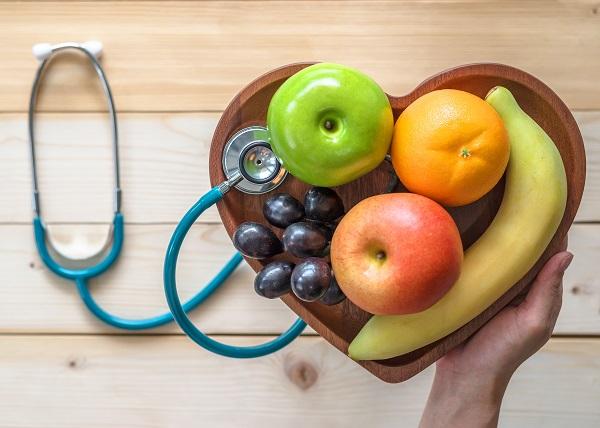 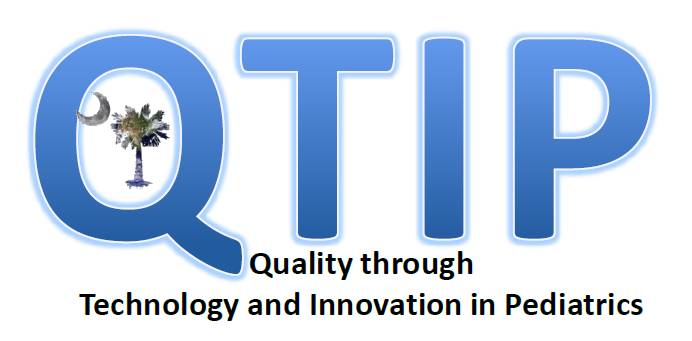 ABP MOC Part 4
To be Eligible for Part 4 credits:
Review the driver diagram and pick a measure 
change idea that you want to work on
Write your Aim statement 
define the denominator, numerator, percentage improvement and time frame
Collect 3 or more data sets and 2 QI Cycles
Do 2 PDSA or QI Techniques during the 9-week period (April 21st  - June 15th)
QTIP practices can use QIDA data
Complete and send the ABP attestation form.